Proyecto de 
ciencias
Título del proyecto | Experimento con semillas de                 poroto
Nombre | Sergio Quiroz Portal             | IEP ALGARROBOS
Grado | 4to B Secundaria
¿Cuál es la relación que hay entre la presencia de luz y el número de semillas que han sido germinadas?
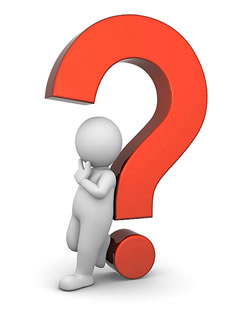 Planteamiento del problema
-Un breve resumen acerca del proyecto es hacer dos tratamientos con las semilla de poroto, uno es utilizando la luz solar y otra no es que no le caiga nada de luz a ver si germinan de la misma forma teniendo las mismas condiciones de vida.
Información general del proyecto
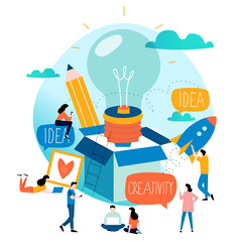 Variables
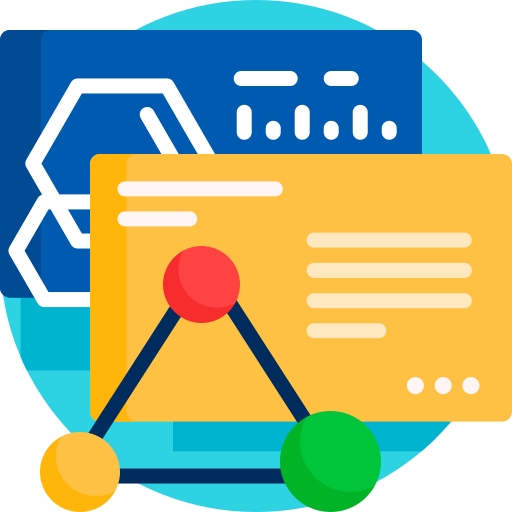 Si las semillas para que puedan crecer de una manera inmediata uno de los elementos importantes del crecimiento de una planta es la luz, entonces esto hace que las semillas germine y junto a otros elementos pueda desarrollarse la planta.
Hipótesis
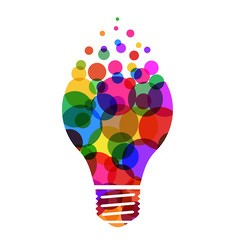 -Semillas

-2 bandejas

-Tierra

-300ml de agua

-Jarra medidora

-Guantes de látex

-Lentes de seguridad
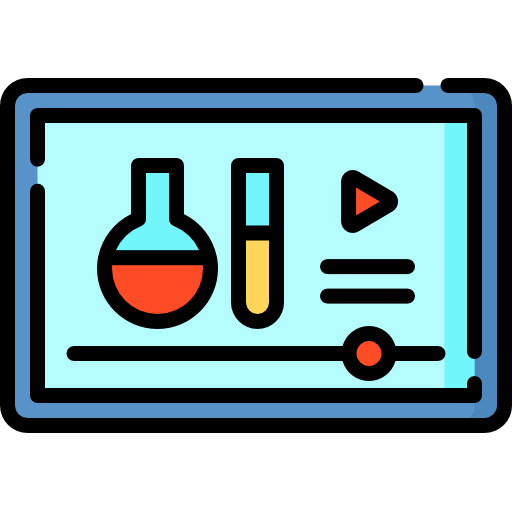 Materiales
A.1 Primero hacer huecos en las bandejas,
 
2. Luego incorporar la tierra

3. Plantar las semillas 

4. Regar en cada una de las bandejas 300ml de agua
Procedimiento
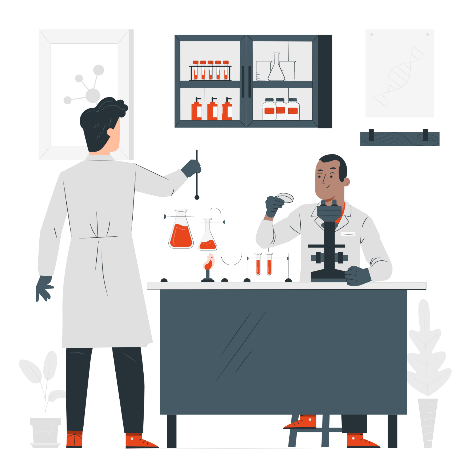 B.2 Las medidas de seguridad que tuve fueron:

-La supervisión de mis padres

-Guantes de látex

-Lentes de seguridad
Procedimiento
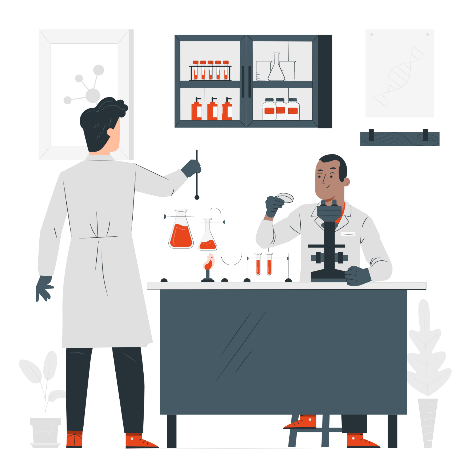 C.
Procedimiento
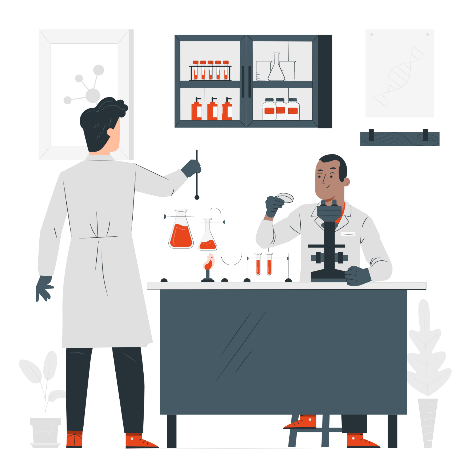 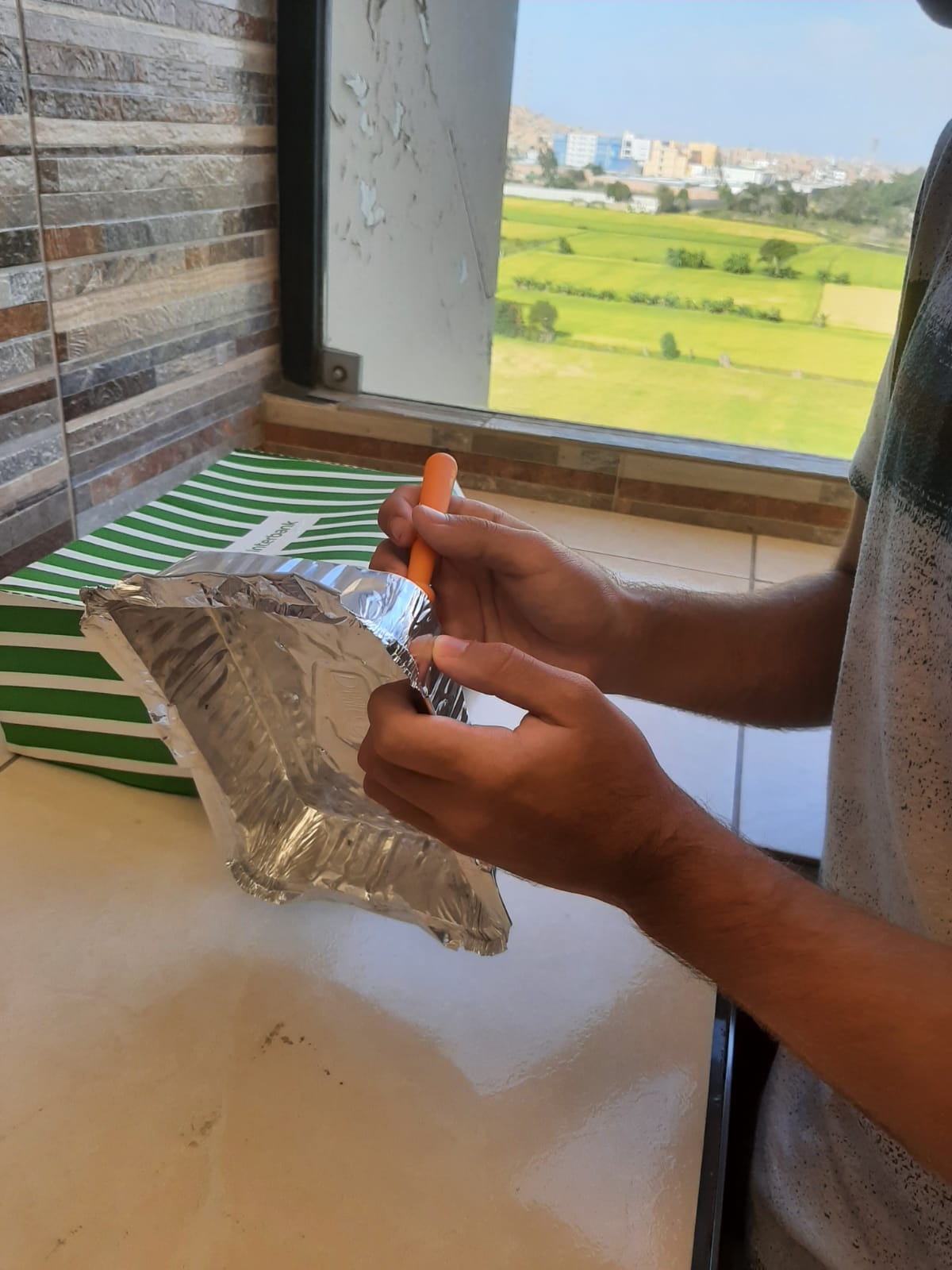 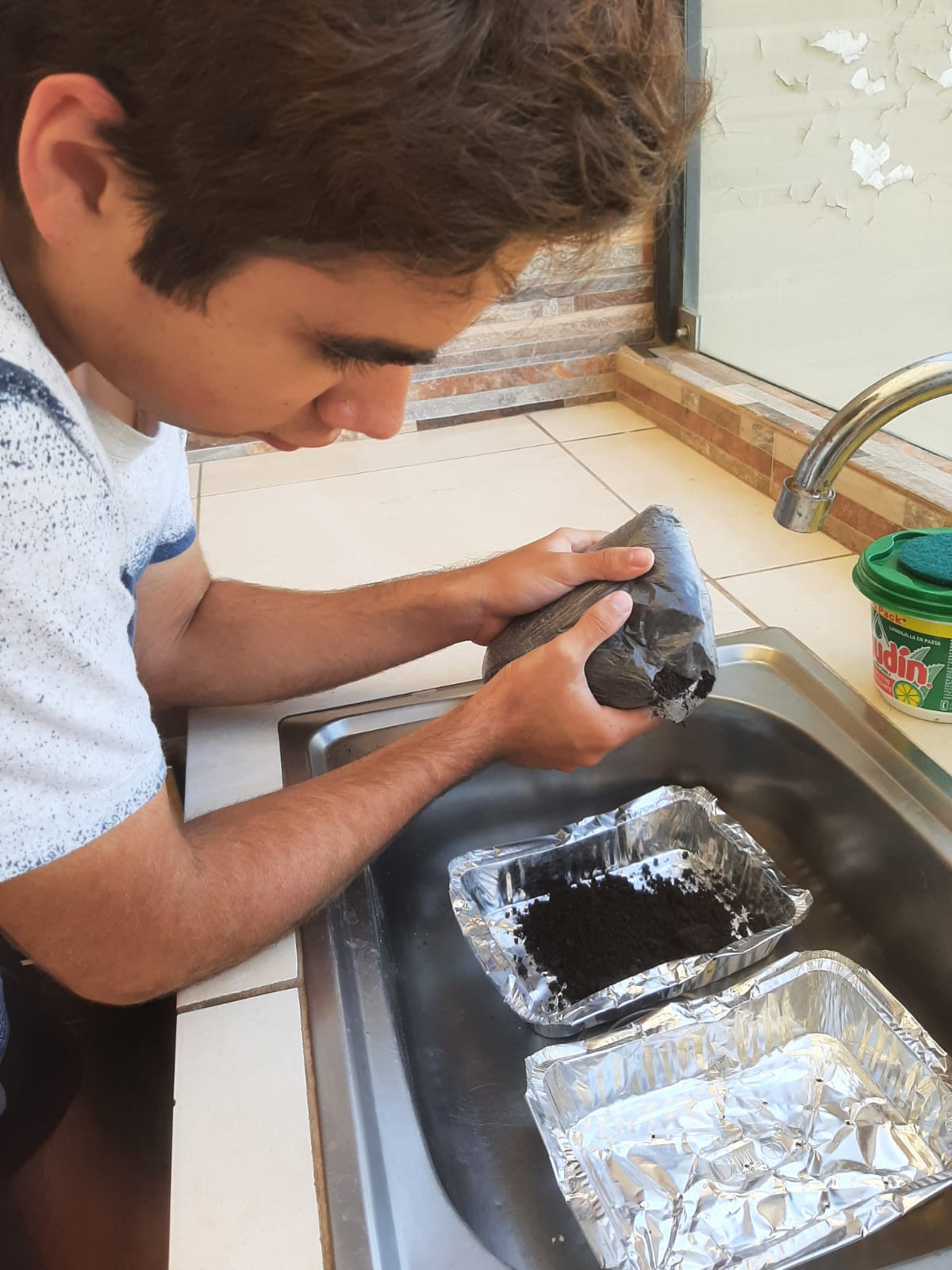 C.
Procedimiento
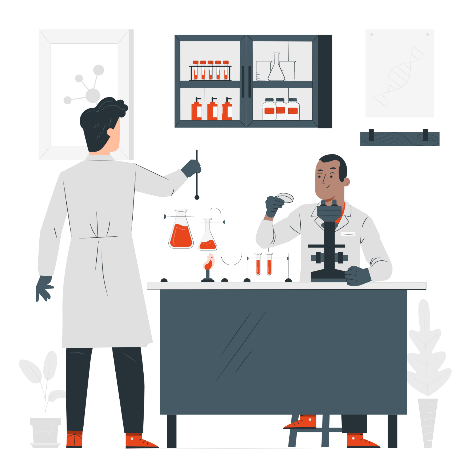 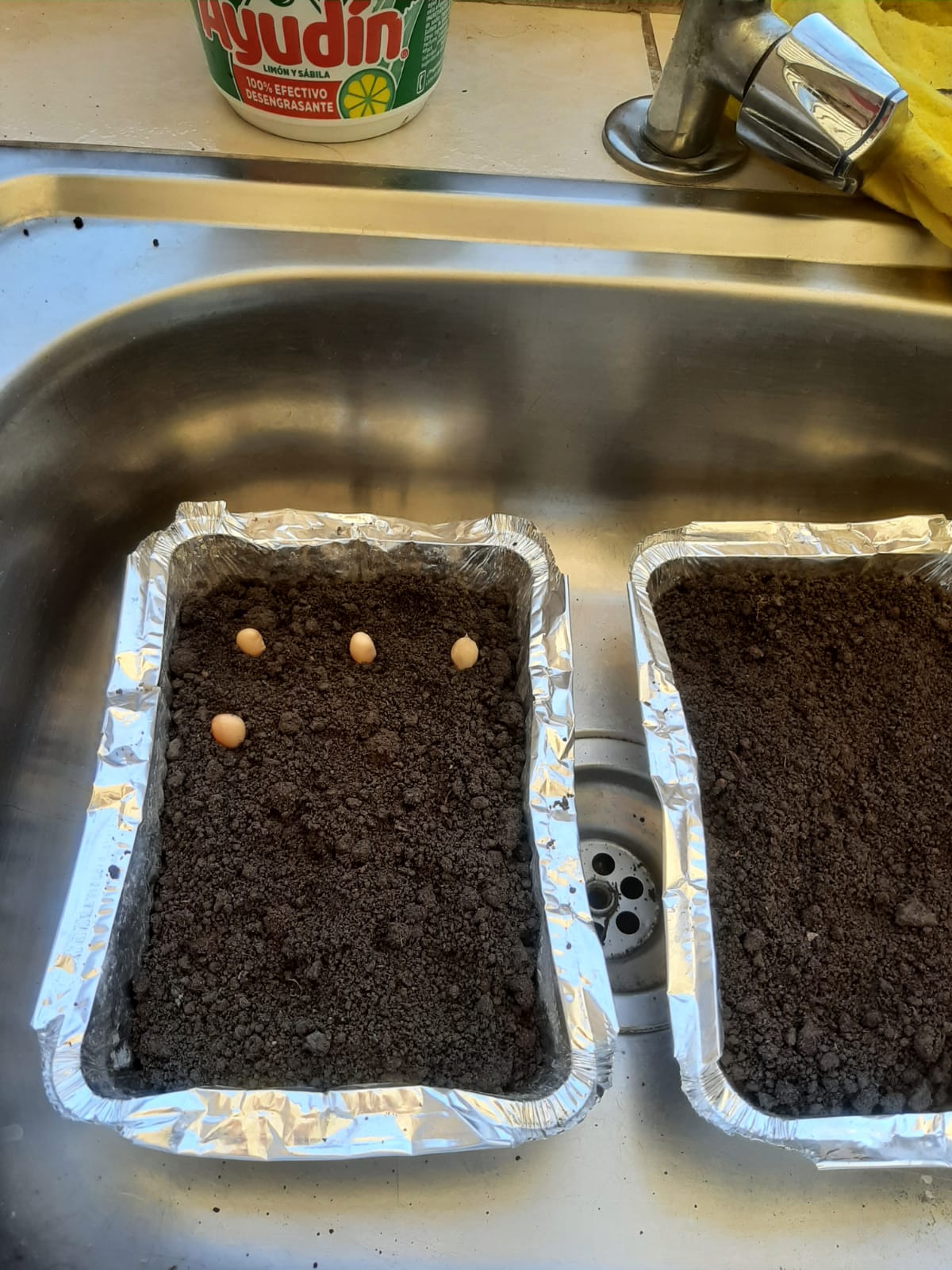 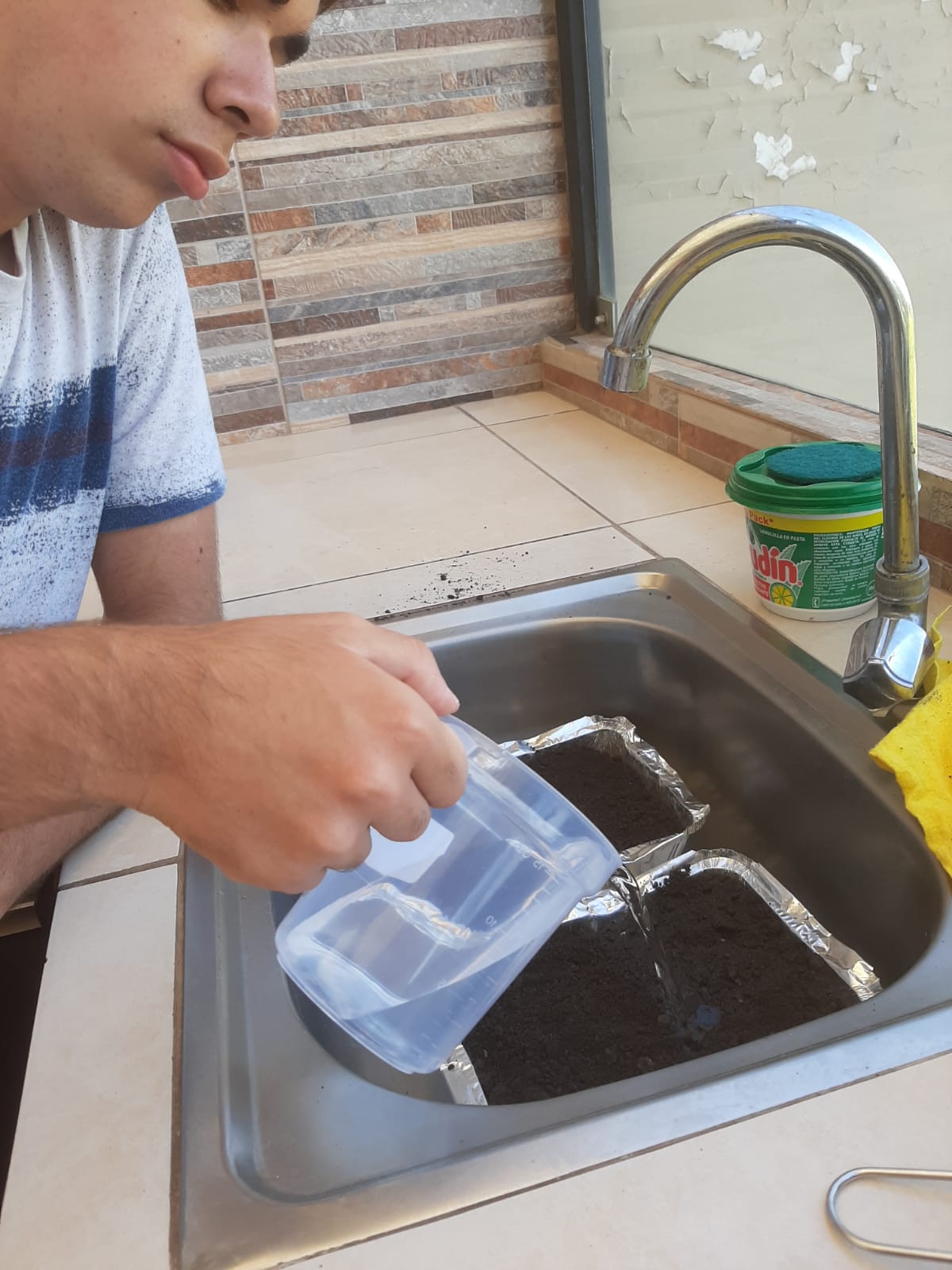 C.
Procedimiento
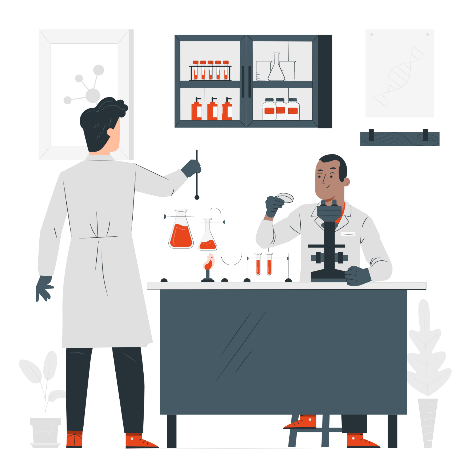 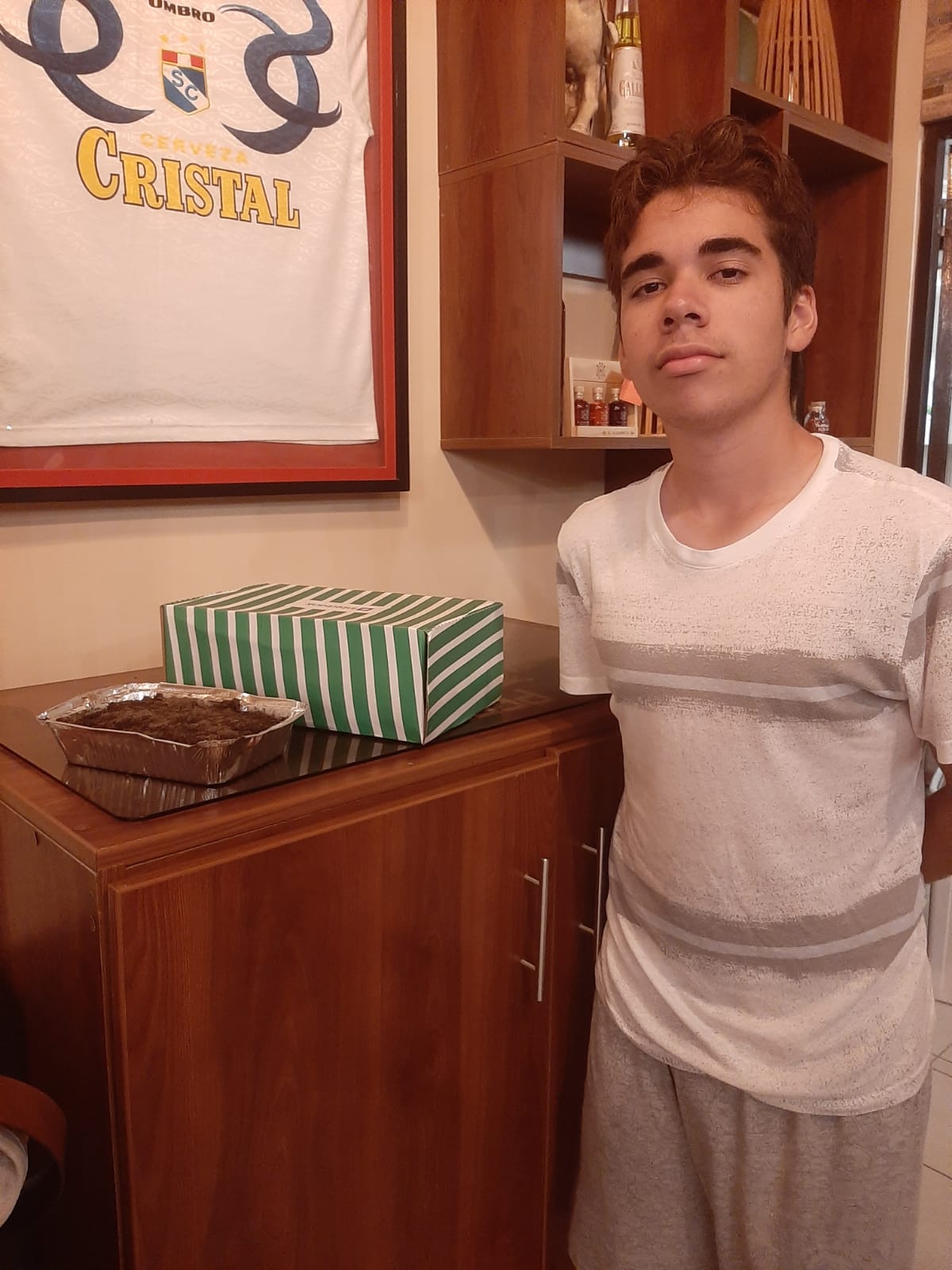 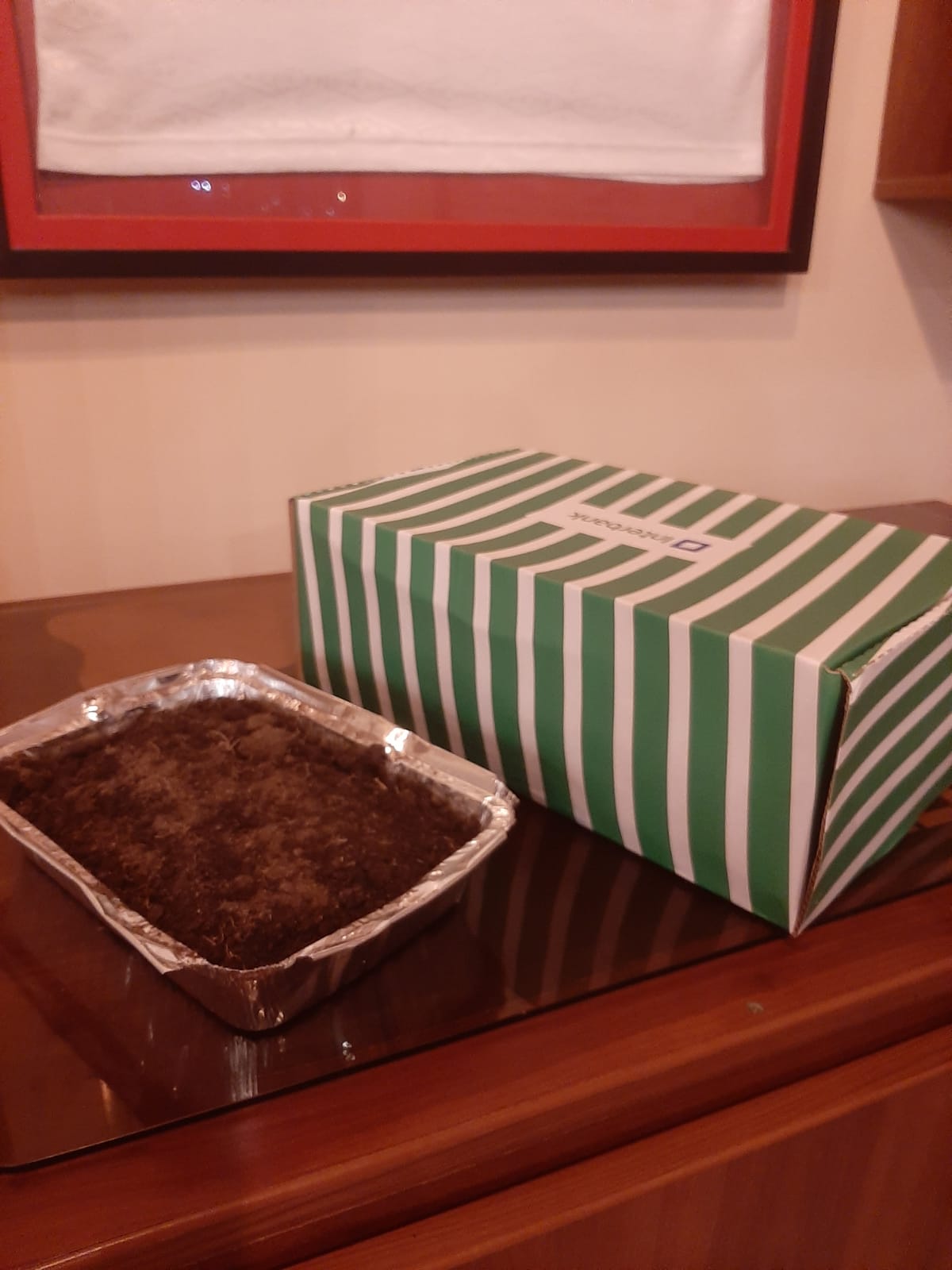 C.
Procedimiento
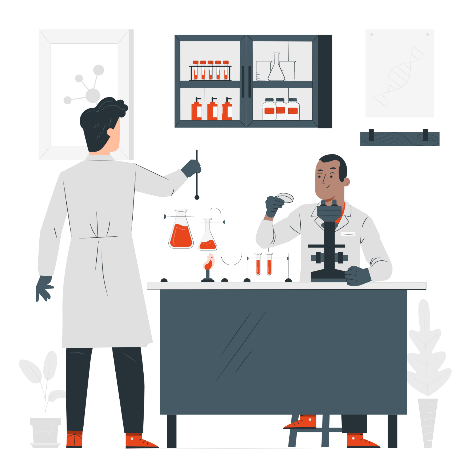 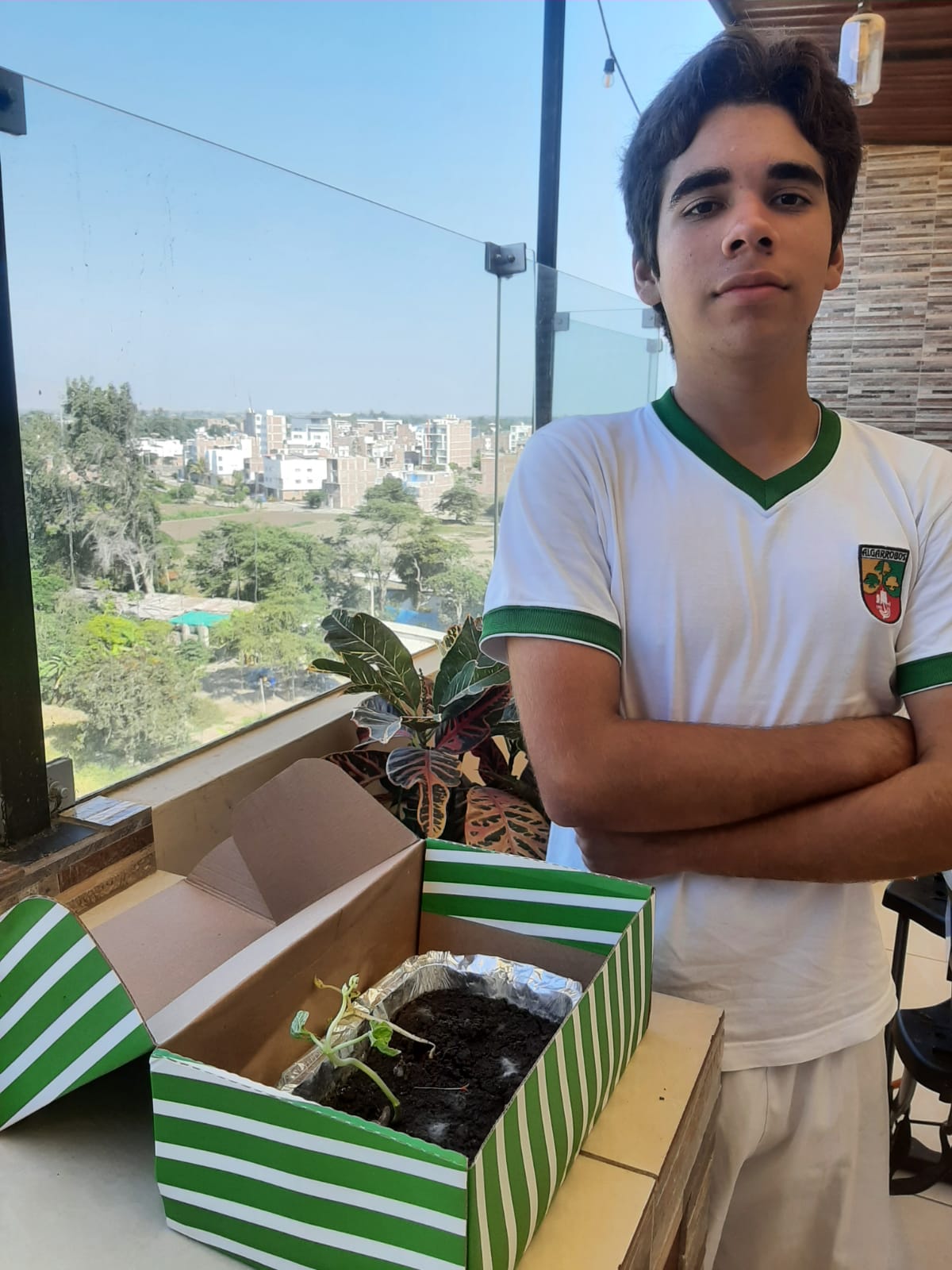 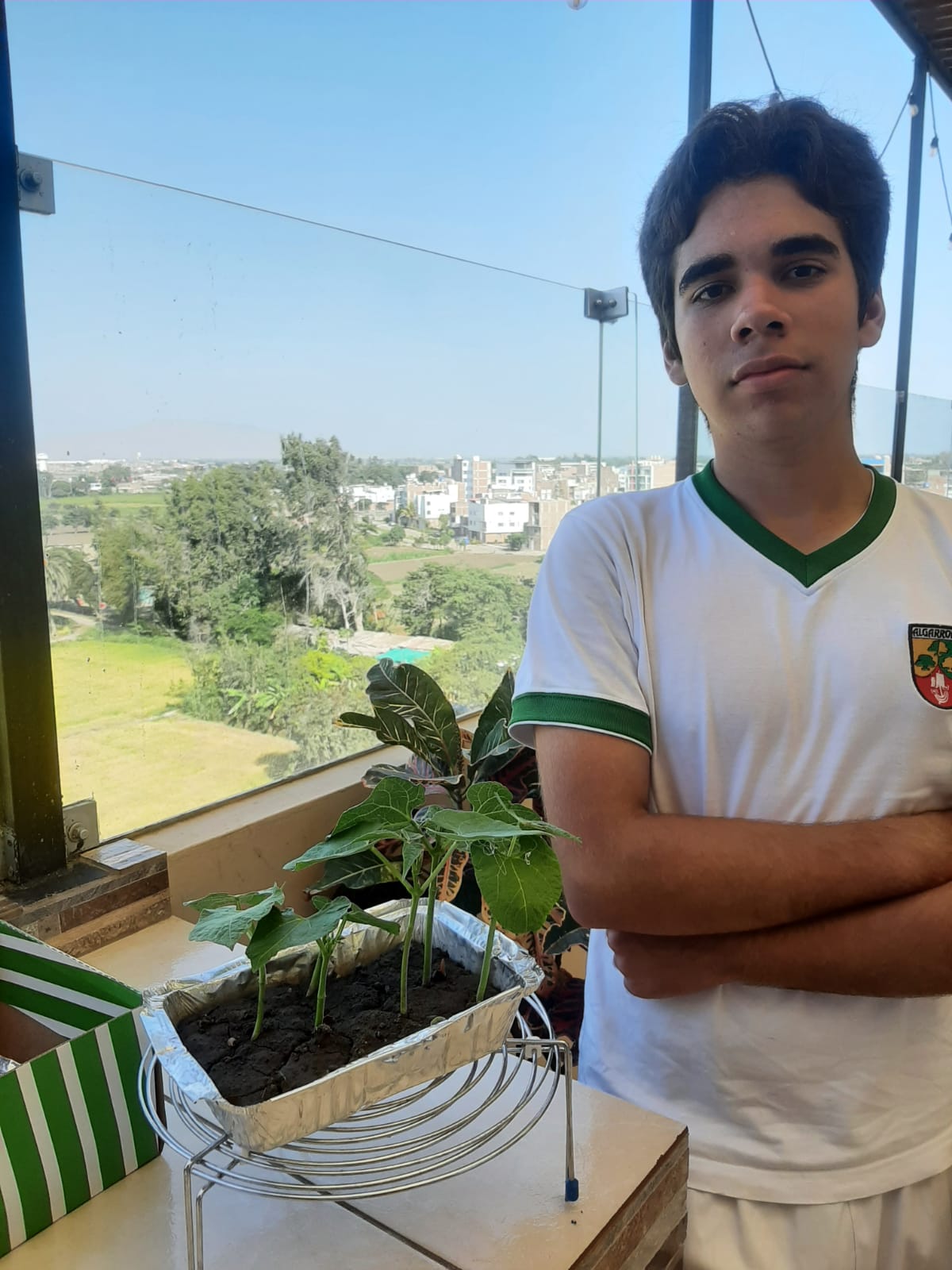 C.
Procedimiento
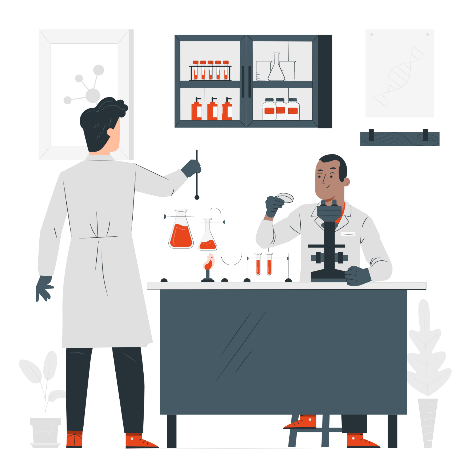 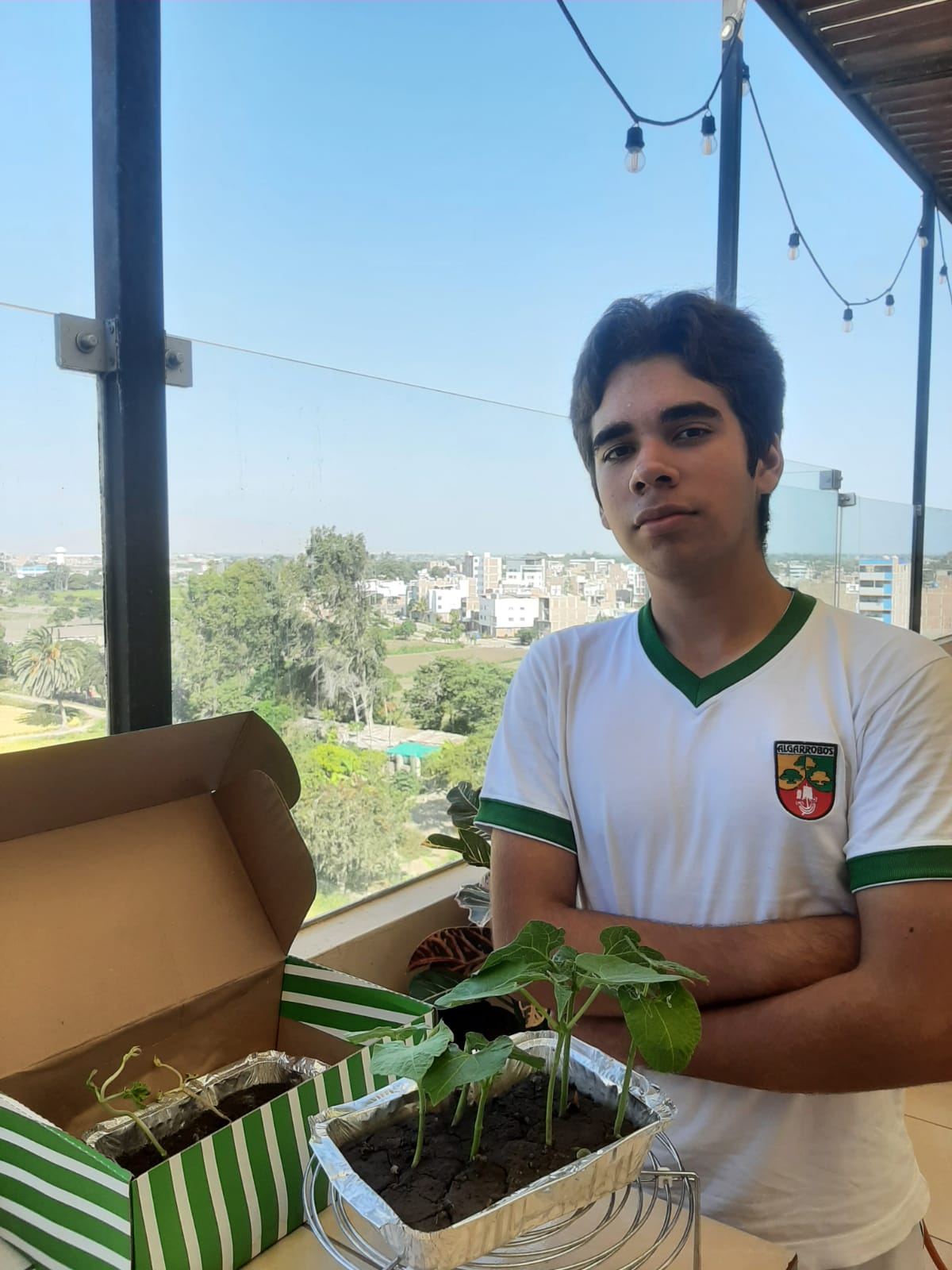 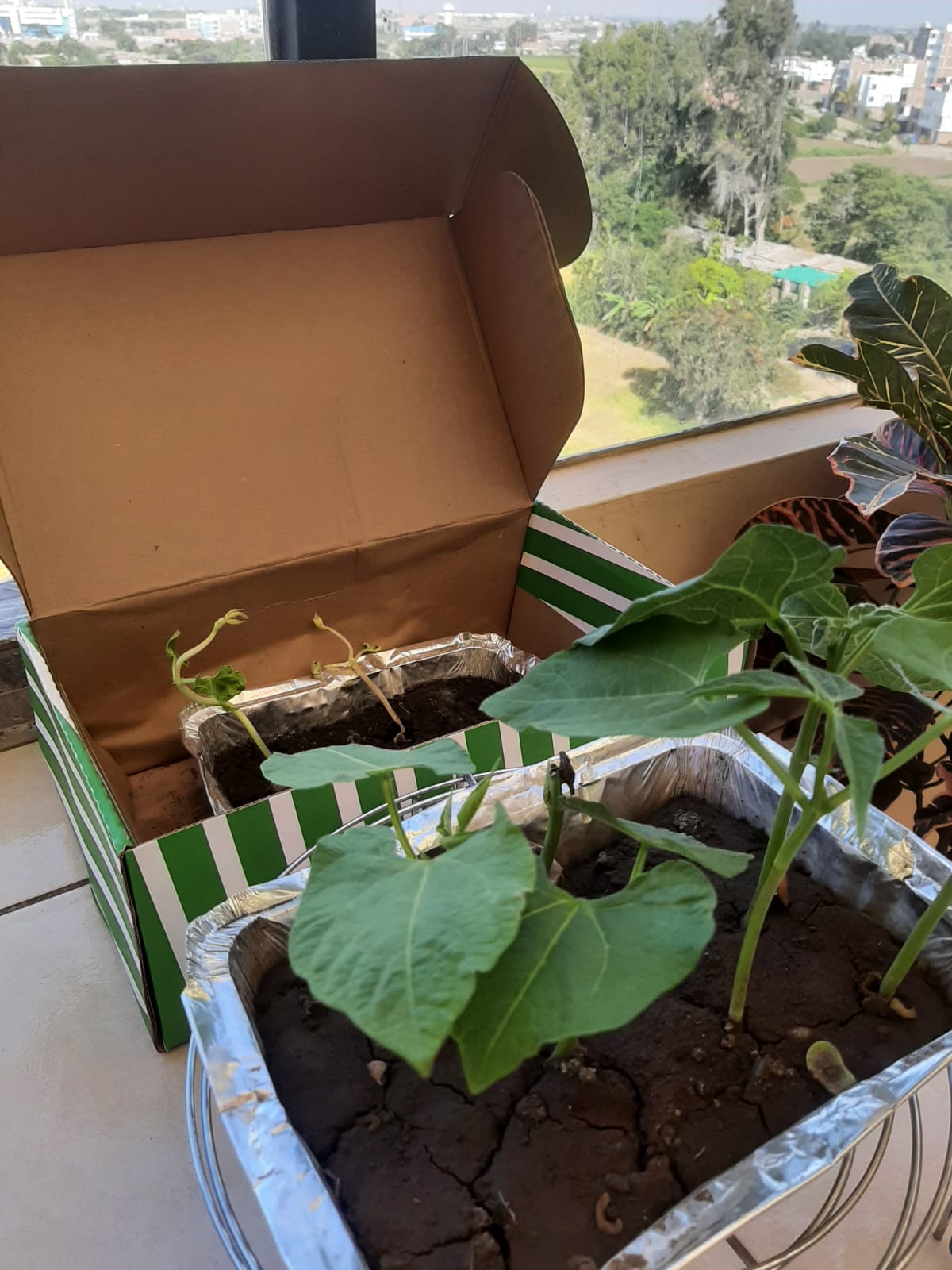 Datos/observaciones/RESULTADOS
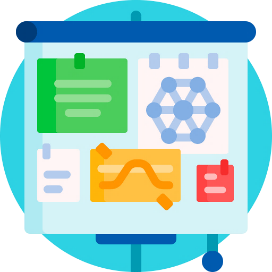 Datos/observaciones/RESULTADOS
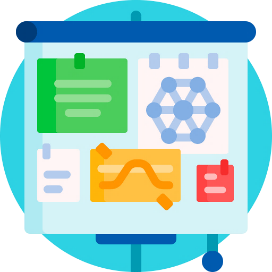 Datos/observaciones/RESULTADOS
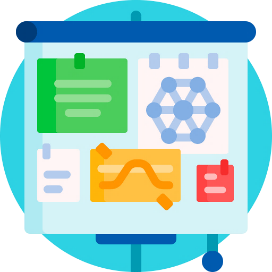 Datos/observaciones/RESULTADOS
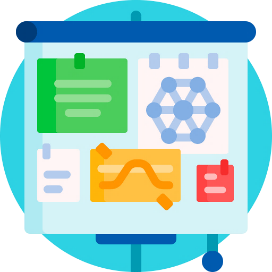 -Una conclusión es que hay mucha diferencia en el tratamiento 1 con el 2 por la ayuda de la luz.

-Otra conclusión es que también ayuda el ambiente en el que se encuentra.
Conclusiones
Referencias Bibliográficas